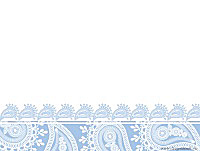 Устный счёт – 1 классМКОУ Атамановская СОШучитель начальных классовЛюбимова Любовь Михайловна
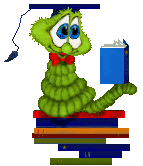 Счёт предметов
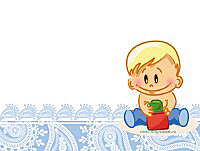 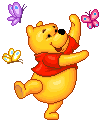 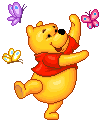 3
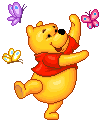 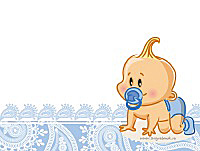 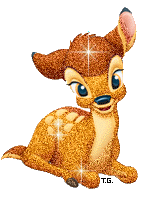 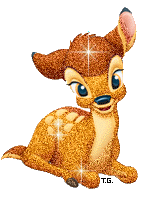 5
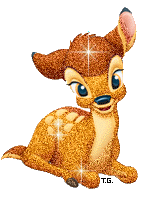 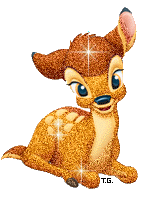 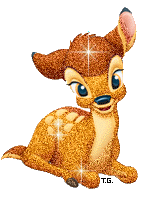 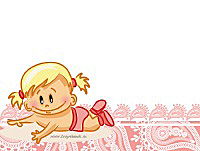 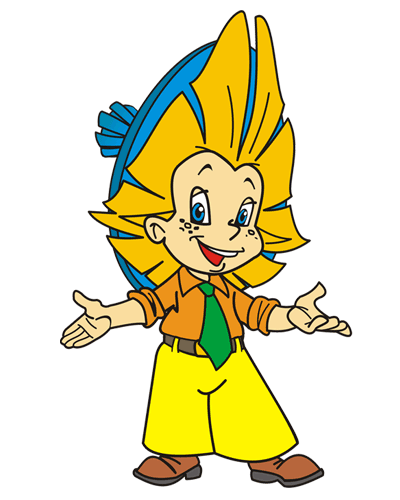 1
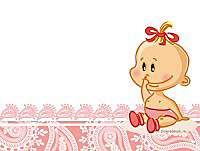 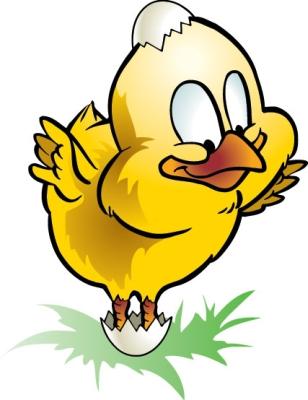 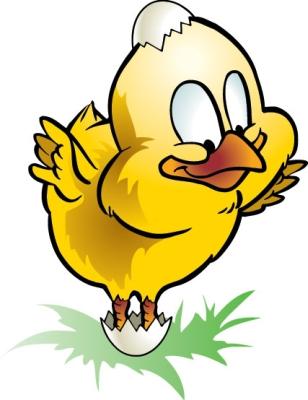 6
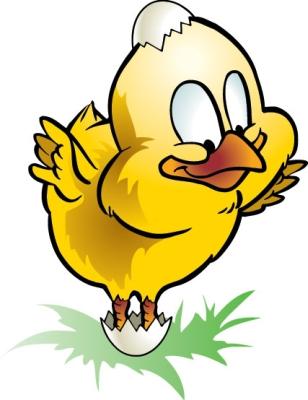 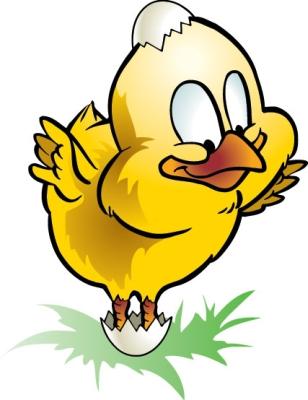 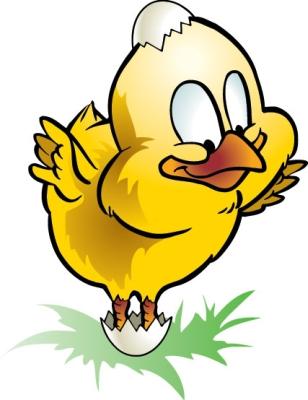 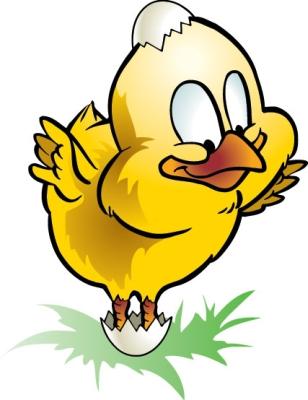 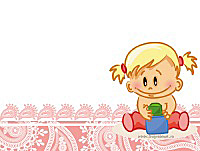 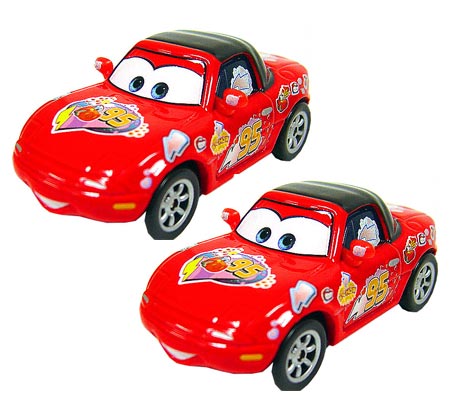 8
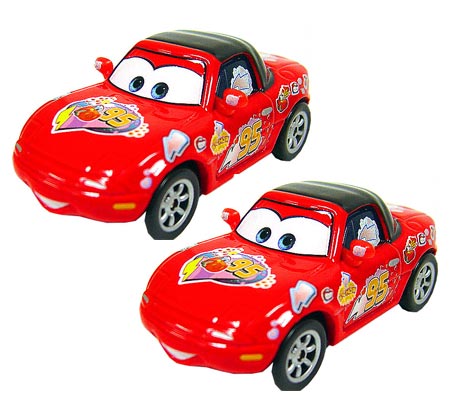 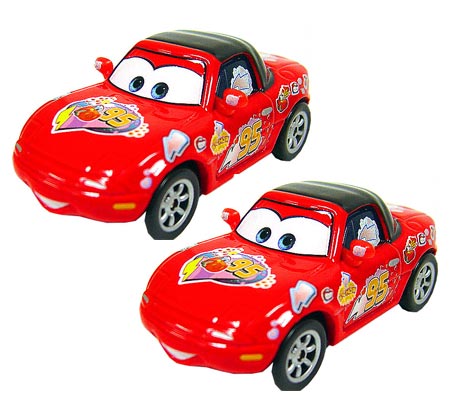 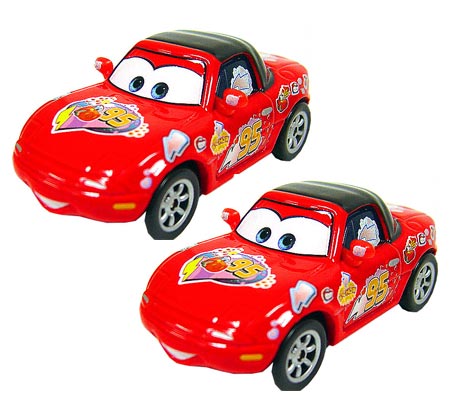 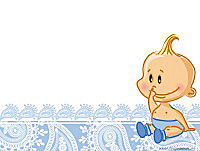 2
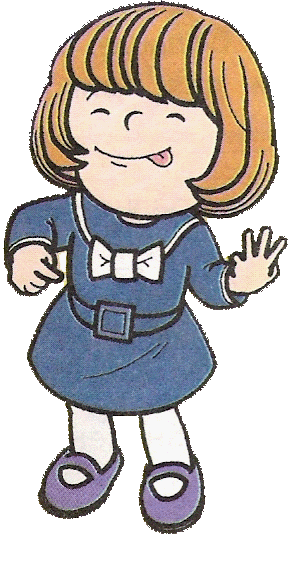 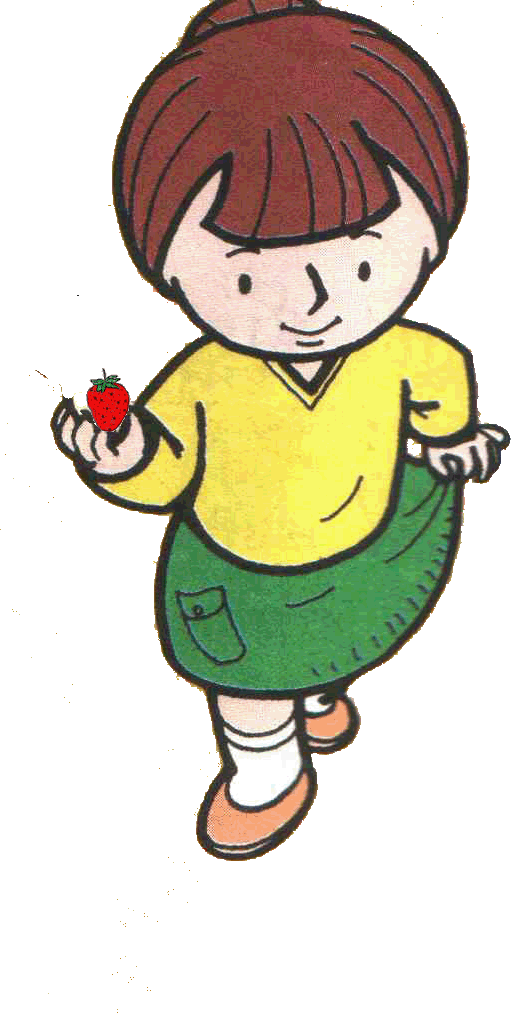 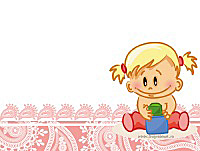 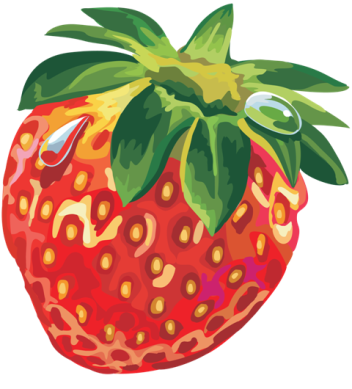 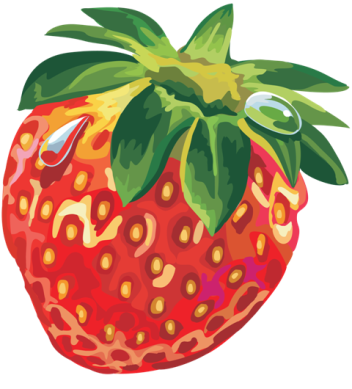 7
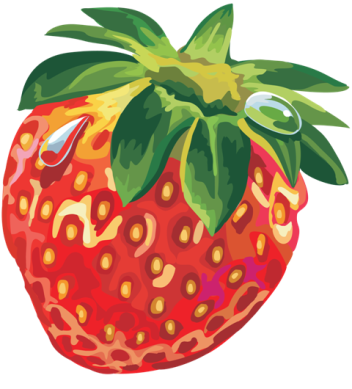 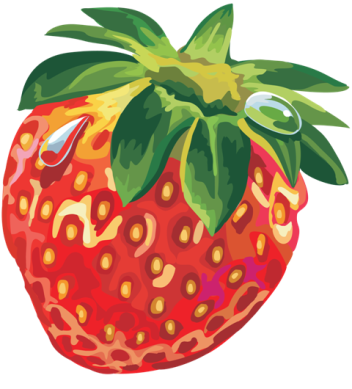 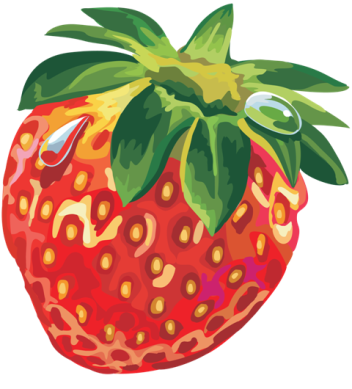 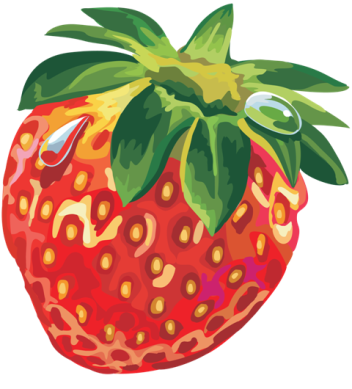 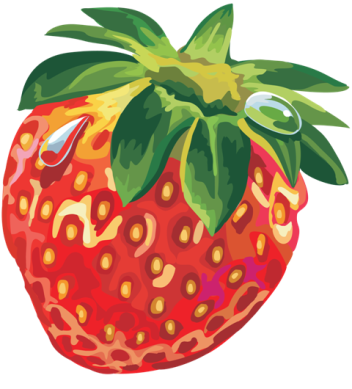 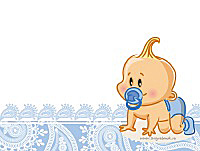 9
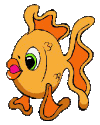 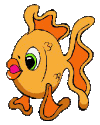 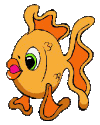 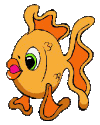 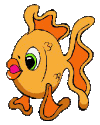 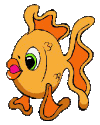 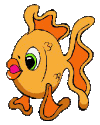 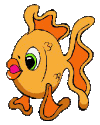 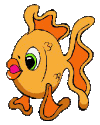 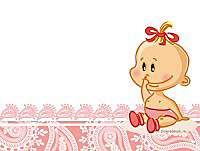 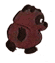 4
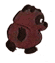 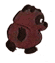 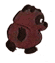